Podaljšano bivanje 1.razred SPREHOD Z DRUŽINO
Opazuj spomladne cvetlice.
Predlog za ustvarjanje:TROBENTICA (trganka)
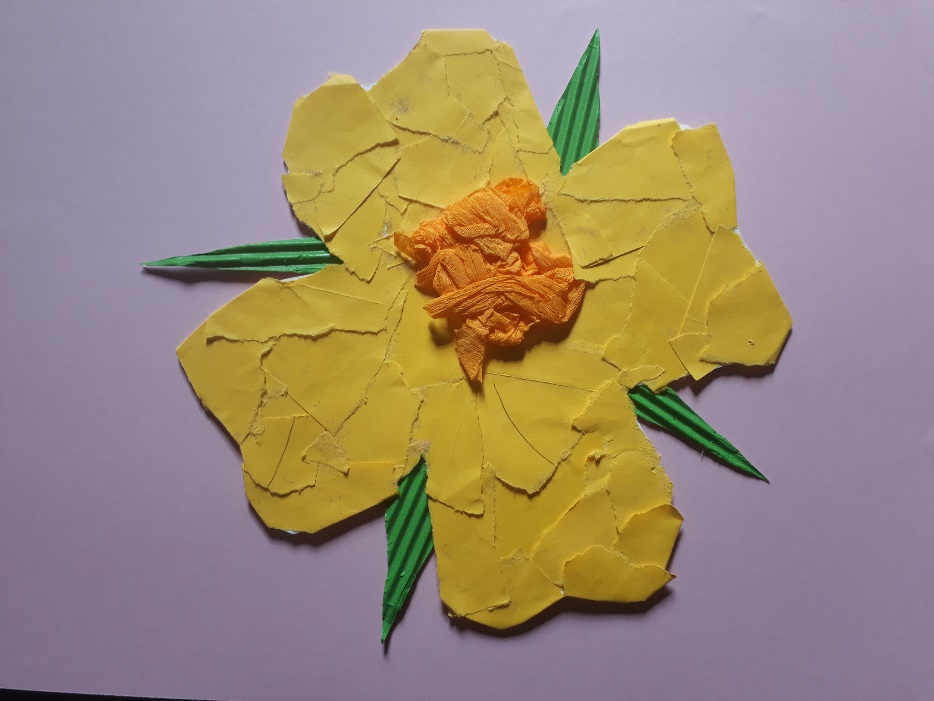 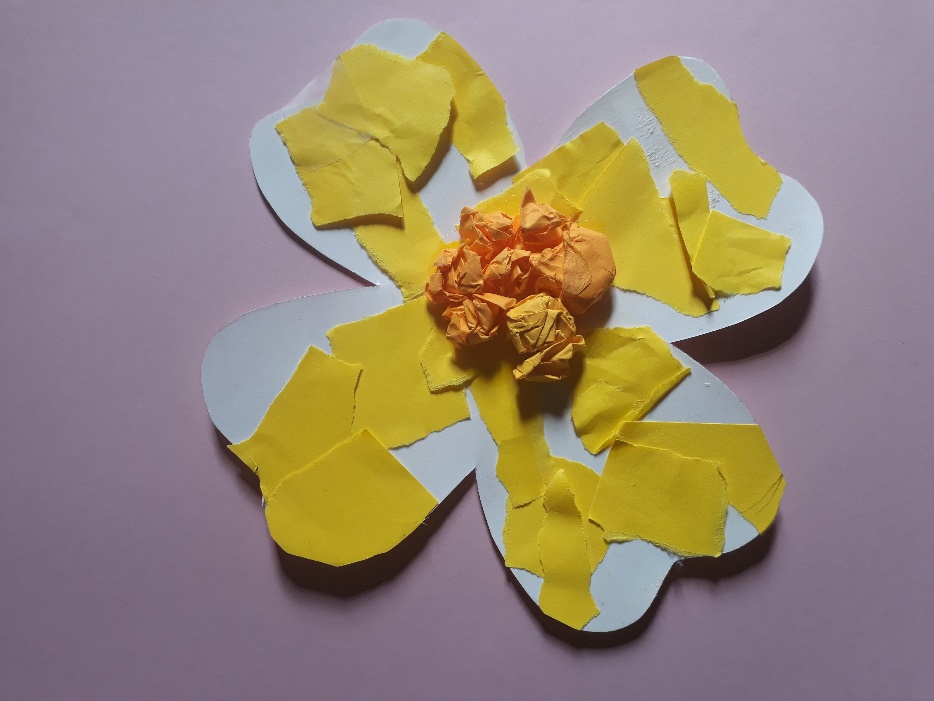